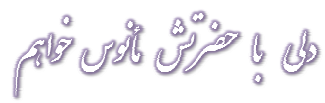 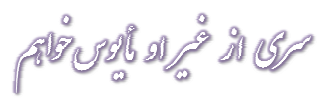 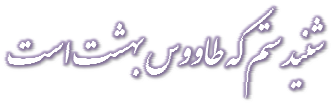 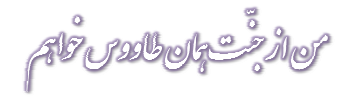 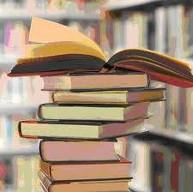 گفتــه‌ايي
پـيــش
از
گفتـــار
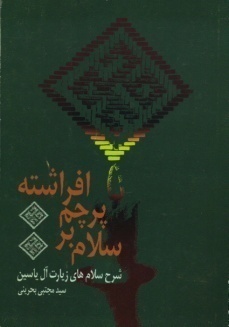 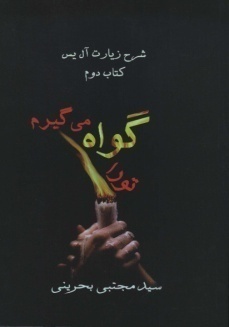 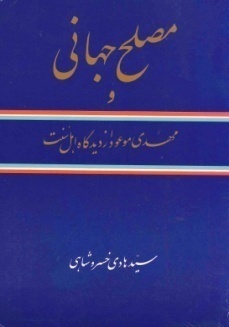 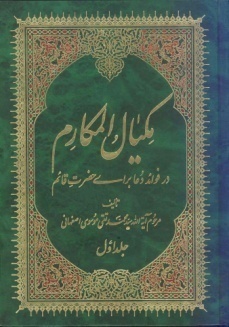 مرا بخوان
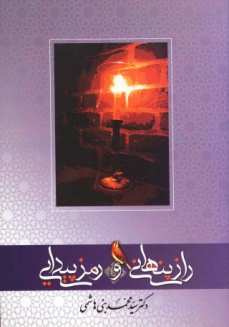 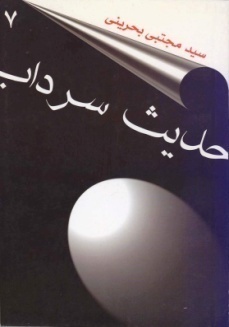 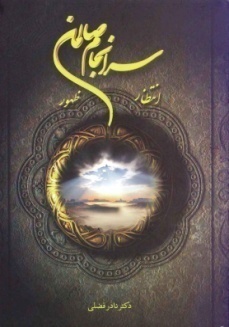 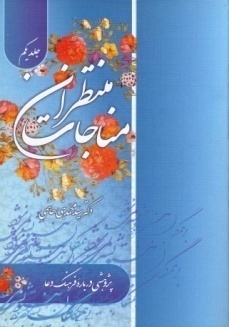 مكيال المكارم 
در فوائد دعا براي حضرت قائم
اين اثركتابي ارزنده، ابتكاري و مهم است. مؤلف بسياري از مطالب مربوط به عقيده مهدويت و موضوع حضرت حجت(ع) را تحت عنوان دعا براي آن حضرت مورد بررسي قرار داده است.
كتاب حاضر با عنايت و دلالت و ياري خاص شخص بزرگوار حضرت مهدي (ع) ‌تاليف گرديده‌است و با دلايل عقلي و نقلي فراوان، لزوم دعاي بسيار براي تعجيل فرج منجي عالم را بيان كرده‌است.
اين كتاب دو جلدي 8 باب به تعداد ابواب بهشت برين داشته و سبك تحرير آن در نوع خود بي نظير و جالب است. 
در بخشي از كتاب مؤلف به ويژگي‌ها و جهاتي كه در امام زمان (ع) هست و مايه لزوم دعا براي آن جناب مي‌باشد، پرداخته است. ويژگي‌هاي حضرت به ترتيب حروف الفبا مرتب شده‌اند و براي هر صفت توضيحي قابل فهم ارائه شده است. جالب است بدانيد هيچ حرف الفبايي از قلم نيافتاده است !
نتايج دعا براي حضرت حجت (ع) در قالب 102 مورد و تكاليف شيعيان نسبت به ايشان در قالب 80 مورد از ديگر بخش‌هايي است كه در اين كتاب مي‌توانيد بيابيد.
آموزشي و تبليغي
عموم جامعه و دانشجويان
سید محمد تقي موسوي اصفهاني
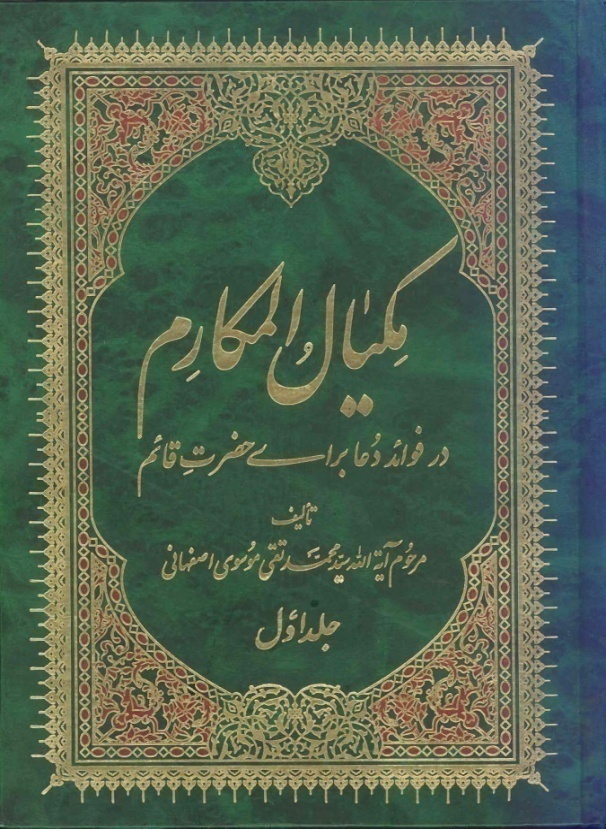 حديث سرداب
آموزشي و تبليغي
عموم جامعه
سيد مجتبي بحريني
زماني كه معتضد عباسي به خلافت مي‌رسد، تصميم مي‌گيرد با فرستادن چند نفر از سران خود، بصورت شبيخون به منزل امام زمان (ع) آن حضرت را دستگير كند سپس به زندگاني ايشان خاتمه بخشد و به دنبال آن، خيال خود را از ناحيه حضرت (ع) آسوده سازد. 
در دوره غيبت صغري حضرت مهدي (ع) واقعه‌ايي اتفاق مي‌افتد كه به ماجراي سرداب مشهور شد. پس از آن واقعه عده‌ايي موضوع سرداب را دستاويز قرار داده و با برداشت مغرضانه و دروغين خود سعي در زير سئوال بردن اصل مهدويت داشتند.
اقوال نادرست پيرامون اين موضوع و پاسخ آن‌ها راكه در كتب شيعه آمده است، عيناً در كتاب حديث سرداب مي‌يابيد. در بخش انتهايي كتاب، داستان تشرفاتي كه افراد مختلف به آستان حضرتش داشته‌اند آمده است.
 جالب است بدانيد نويسنده در سري كتاب‌هاي خود اختصاصاً به زندگي نامه حضرت حجت (ع) پرداخته است و اين كتاب هفتمين شماره از سري فوق مي‌باشد.
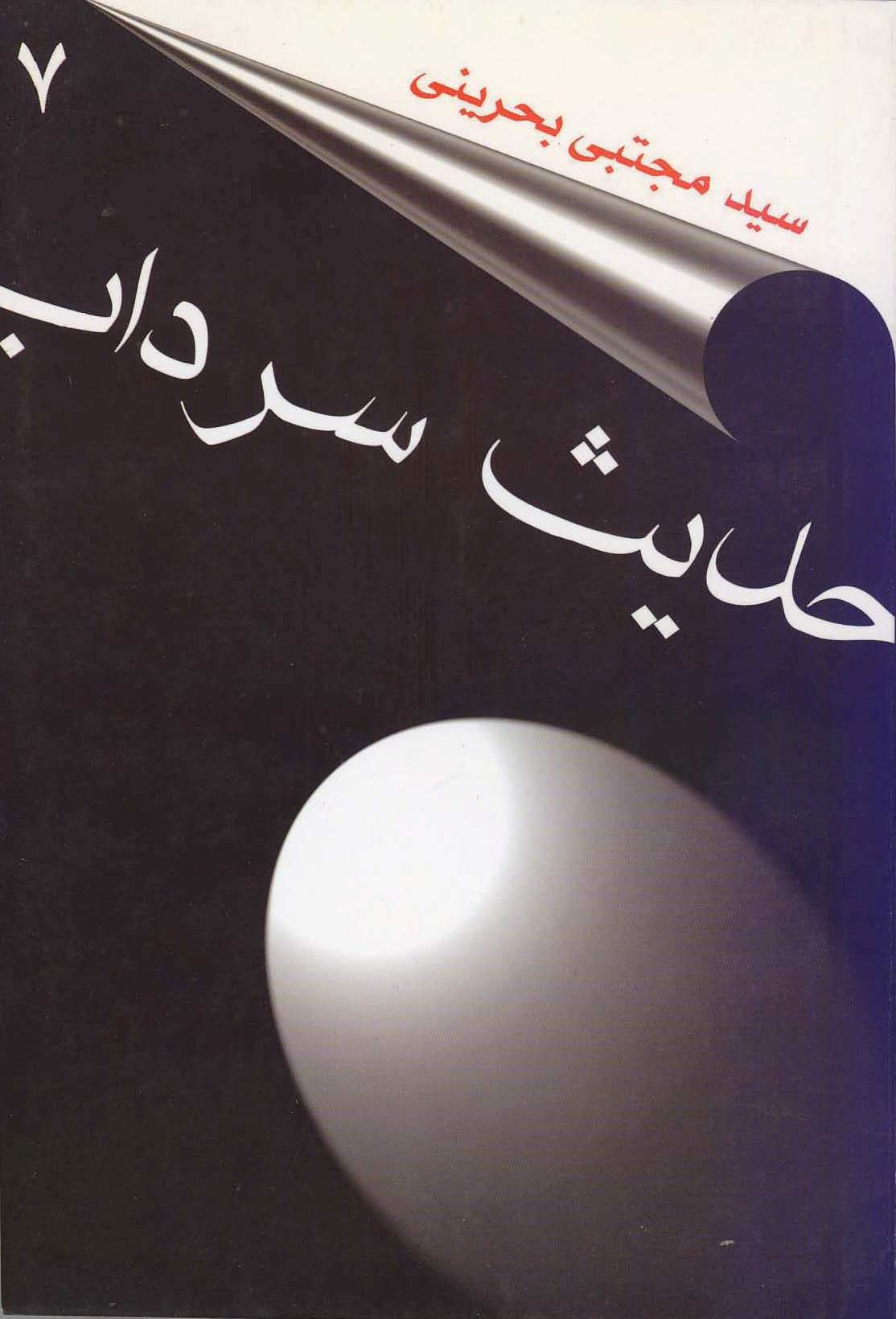 مناجات منتظران
در زمان امام صادق (ع) چند نفر از ياران ايشان به خدمت حضرتش مشرف مي شوند و ايشان را در حال گريه و ناله مي‌بينند. در حاليكه روي خاك نشسته‌اند و آثار حزن و اندوه در چهره امام نمايان است. وقتي علت را جويا مي‌شوند، امام صادق درباره رخدادهاي زمان غيبت حضرت مهدي (عج) و برگشت بسياري از شيعيان از دين سخن مي‌گويند. 
راهكاري كه مي‌تواند در دوران غيبت حجت الهي مردمان را نجات دهد، چيست؟ يكي از اين راهها، دعاست. دعا چه شرايطي دارد؟ چه هنگام دعا مستجاب مي‌شود؟ چگونه مي‌توان براي امام عصر (ع) دعا كرد؟ و ...
در اين كتاب دو جلدي مطالب فراواني از كتاب مكيال المكارم به چشم مي‌خورد. 
اگر كسي به آنچه در اين كتاب نوشته شده است عمل كند، مي‌تواند به ياري امام عصر از آشوبی كه سبب دوري مردم از خدا و دين او مي‌شود، همان كه موجب ناله و فغان امام صادق (ع) شده بود، رهايي يابد.
آموزشي و تبليغي
عموم جامعه و دانشجويان
دكتر سيد محمد بني هاشمي
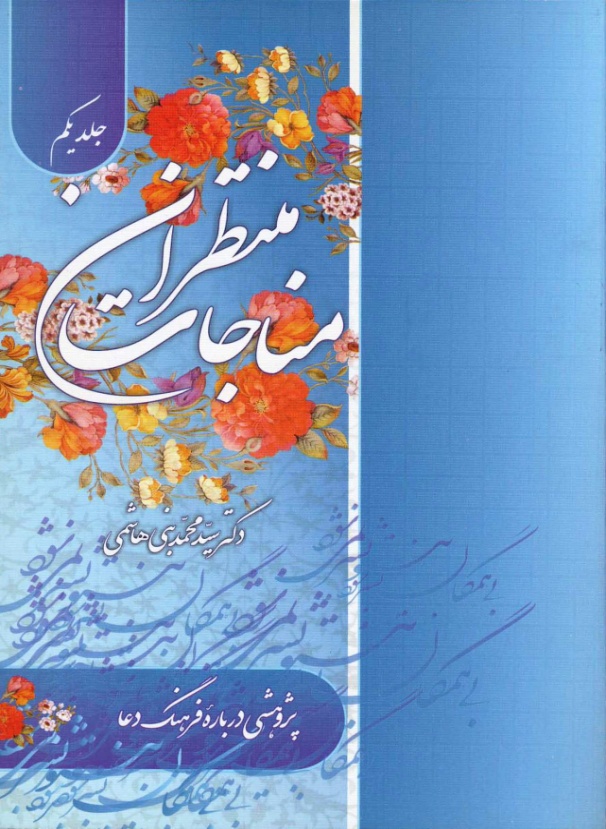 سرانجام صالحان
آموزشي و تبليغي
عموم جامعه
دكتر نادر فضلي
سرانجام صالحان داستان وقايعي است كه بر حضرت موسي (ع) و ياران ايشان روي داده است. داستانهاي فراواني در قرآن كريم با اشاره به غيبت و ظهور اولياي الهي وجود دارد كه از نمونه‌هاي بسيار شگفت‌آور آن داستان حضرت موسي (ع) است. 
امام صادق (ع) مي‌فرمايد:
“ روزي پدرم از جابر خواست تا لوحي را كه در منزل دارد و از روي لوح حضرت صديقه كبري(ع) نوشته است را بياورد... در آن لوح كه از سوي خداوند تبارك و تعالي به پيامبر اكرم اعطا شده بود خداوند در توصيف حضرت حجت (ع) فرموده بود ... عَلَيْهِ كَمَالُ مُوسَى‏. “
نويسنده در پايان كتاب مي‌نويسد:
“ مولاي من! داستان حضرت موسي را به خاطر تو نوشته‌ام. خواسته‌ام به بهانه قصه‌ي موسي، از تو بگويم. دانسته‌ام كه خدا داستان موسي را فرموده تا ماجراي تو را باور كنم. “
كتاب حاضر در 2 بخش تاليف شده است:
1-انتظار
2-ظهور
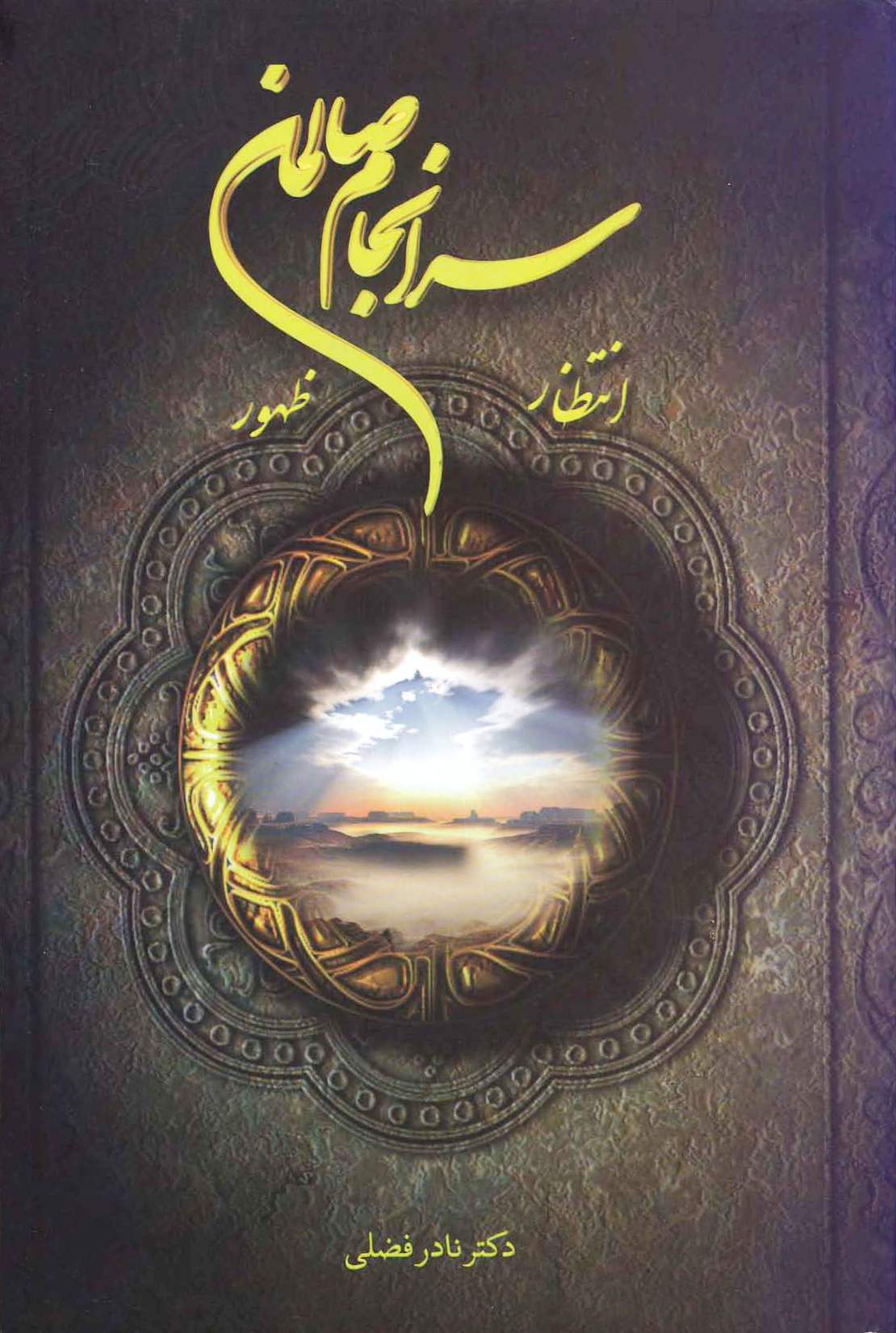 راز پنهاني و رمز پيدايي
روزي يكي از ياران حضرت اميرالمؤمنين به خدمت ايشان مي‌رسد و حضرت را در حال تفكر مي‌بيند در حالي كه با انگشت بر زمين خط مي‌كشيدند. وقتي موضوع تفكر ايشان را جويا مي‌شود، مي‌فرمايند:
“درباره مولودي فكر مي‌كردم كه يازدهمين فرزند من است. او مهدي(ع) است كه زمين را از عدل پر مي‌كند، همان‌طور كه از ظلم پر شده باشد. براي او غيبتي است كه در آن زمان كساني گمراه و ديگراني هدايت مي‌شوند.“
چگونه مي‌توان با حضرت مهدي (ع) در زمان غيبت ارتباط برقرار نمود؟
چرا حضرت مهدي (ع) غيبت فرمودند؟
شرايط لازم و كافي براي رفع غيبت و ظهور حضرت چيست؟
همانطور كه مي‌دانيد موضوعيت غيبت امام عصر (عج) از جهات گوناگون در معرض آرا و نظريات متفاوت و بعضاً متناقضي قرار گرفته است. در اين كتاب موضوعات فوق و بسياري جهات ديگر مورد تأمل و دقت قرار گرفته و سعي شده تا در هر يك، اقوال نادرست از آراء صحيح بازشناسي شوند. شيوه نقد و بررسي در اين كتاب عالمانه و بدور از هرگونه تعصب است.
آموزشي
محققين و دانشجويان
دكتر سيد محمد بني هاشمي
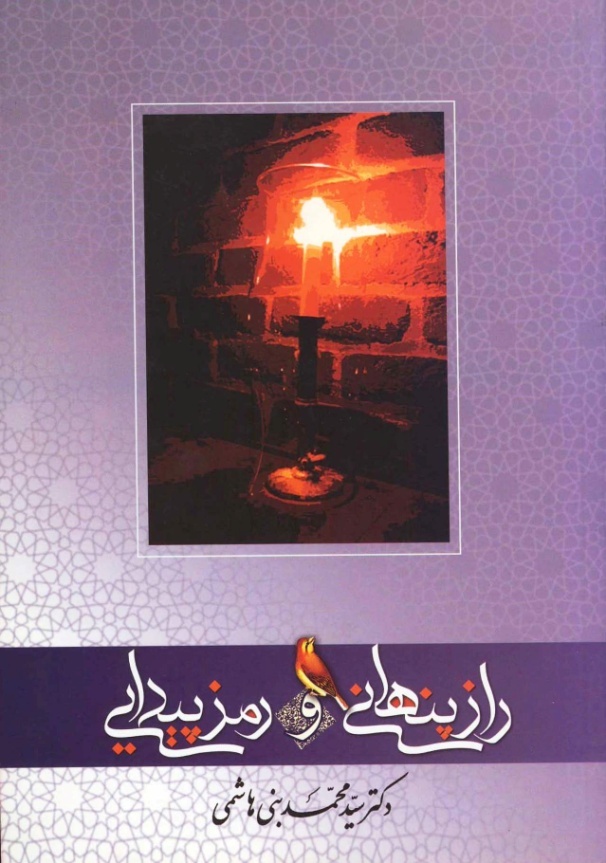 سلام بر پرچم افراشته 
و  
        تو را گواه مي‌گيرم
آموزشي و تبليغي
محققين و دانشجويان
سيد مجتبي بحريني
ائمه عليهم السلام با توجه به زمانه‌ايي كه در آن مي‌زيسته اند،  براي رساندن پيام خود به مردمان از زبان دعا استفاده مي‌كردند. به همين جهت است كه وقتي به دعاها و زيارات ايشان مراجعه مي‌كنيم، دريايي بي كران از معارف و علوم اهل بيت (ع) را مشاهده مي‌كنيم. از جمله زيارت‌ها معروف زيارتي با نام  “آل ياسين” است. همان زيارت كه در نامه حضرت مهدي(ع) درباره آن چنين آمده است:
هرگاه خواستيد به وسيله ما به پروردگار توجه كنيد، پس همان‌گونه كه خدا مي‌گويد؛ چنين بگوئيد:
 سلامٌ علي آلِ يس....
اين دو جلد كتاب به شرحي كامل درباره اين زيارت و دعايي كه در قسمت دوم آن آمده است، مي‌پردازد. نويسنده در واژه واژه اين زيارت با استفاده ايي زيبا و هنرمندانه از روايات و اشعار به شرح و توضيح پرداخته است. اين دو اثر مملو از جملات و عبارات زيبا هستند.
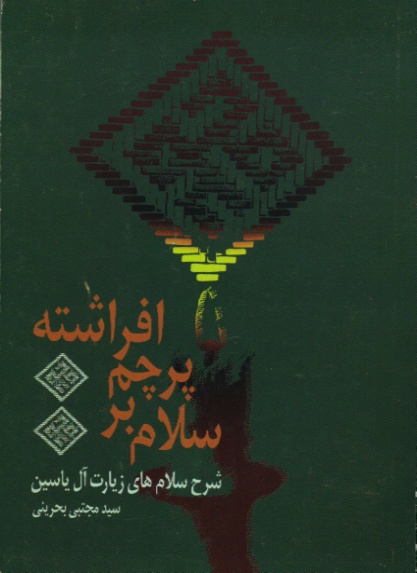 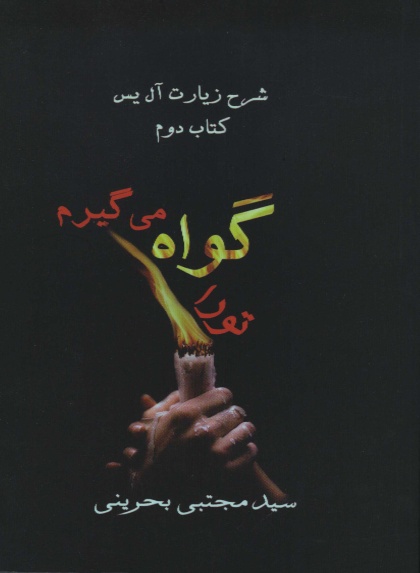 مصلح جهاني و مهدي موعود از ديدگاه اهل سنت
مسأله مهدي موعود از جمله مسايلي است كه ارتباط ريشه‌اي با اصول اعتقادي اسلامي دارد. پژوهشگران طراز اول از فرق مختلف با استناد به روايات رسيده از پيامبر (ص) بارها به اين مسئله پرداخته‌اند.
در اين ميان نويسندگان نادان یا منحرف و جيره‌خوار، با تحريف حقايق و افسانه‌بافي سعي دارند اين موضوع اعتقادي اسلامي را به امري موهوم و تنها مورد قبول شیعیان، بدل كنند. به عنوان مثال مقاله " لا مهدي ينتظر بعد الرسول خير البشر" نوشته شيخ عبد ا... بن زيد آل محمود در این راستا ست. اين مقاله از طرف دانشمندي سني مذهب با نام شيخ عبدالمحسن العباد كه از شخصيت‌هاي علمي حجاز و استاد دانشگاه اسلامي مدينه مي‌باشد، پاسخ داده شده و در اين كتاب متن كامل آن آمده است.
اگر مسلمان محققي به آثار و نوشته‌هاي پيشينيان اهل سنت پيرامون مسئله مهدويت رجوع كنند، بخوبي مي‌يابد كه اين مسئله مختص شيعه نبوده و مورد توافق فرق اسلامي مي‌باشد.
اين كتاب حاوي 4 مقاله تحقيقي و فني است كه پيرامون مسئله مهدويت بخوبي پرداخته‌اند.
آموزشي
محققين و دانشجويان
سید هادي خسروشاهي
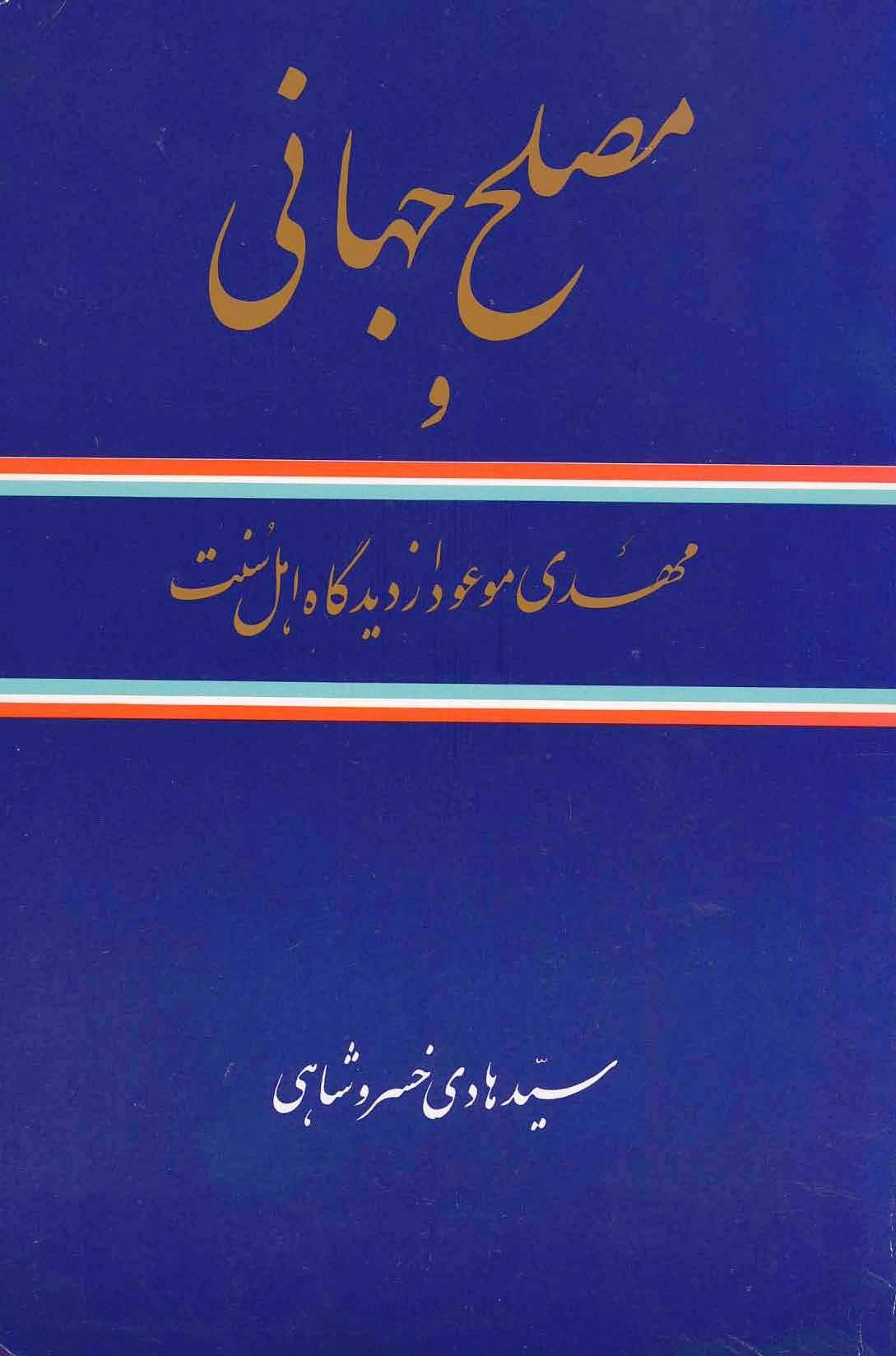 حديث پاياني
شخصي به نام رميله از اميرالمؤمنين علي (ع) نقل كرده‌است كه ايشان چنين فرمودند:
 

 يَا رُمَيْلَةُ لَيْسَ مِنْ مُؤْمِنٍ يَمْرَضُ إِلَّا مَرِضْنَا بِمَرَضِهِ وَ لَا يَحْزَنُ إِلَّا حَزِنَّا بِحُزْنِهِ وَ لَا يَدْعُو إِلَّا أَمَّنَّا لِدُعَائِهِ وَ لَا يَسْكُتُ إِلَّا دَعَوْنَا لَهُ
                                                                                         بحارالانوار ج53 ص 174 باب 31

اي رميله هيچ مومني بيمار نمي‌شود مگر آنكه ما هم به بيماري او بيمار مي‌شويم و غمگين نمي‌گردد جز آنكه ما هم محزون مي‌شويم. دعايي نمي‌كند مگر آنكه ما هم آمين مي‌گوييم و ساكت نمي‌گردد جز آنكه ما دعايش مي‌كنيم.